B.Sc III YEAR  (6th SEM)ORGANIC CHEMISTRYTOPIC: Synthetic PolymersIB PG COLLEGE ,PANIPATEra GargAsst. professor (Chemistry)
Q1.Nylon stocking gets a hole with a drop of HCl,Explain.
Ans-      Structure of nylon-66 used in making elastic hosiery
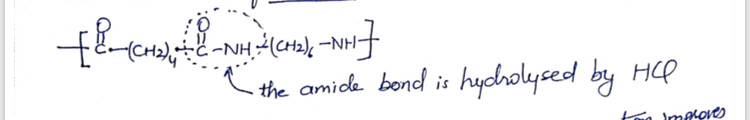 Q2.How rubber is vulcanized? How does it improves the properties of natural rubber?
Ans-   Natural rubber is soft and tacky ,becomes brittle at low temperatures. It temperature range is 285-335 k. Its elasticity is maintained.
When raw rubber is heated with Sulphur at 373-415 k it is vulcanized slowly. To accelerate the rate , some additives like 
2-mercoptobenzothiazole is used.
Vulcanised rubber has excellent elasticity low water absorption tendency,resistance to action of organic solvents and oxidizing agents,hardness and stronger than tacky rubber. Hardness depends upon the amount of Sulphur added 5% for making tyre rubber.
Polysulphide bridges between polymer chains do not allow the chains to slip past each other when stretching force applied.
Q3.What are phenol-formaldehyde resins? Explain manufacture and industrial uses of Bakelite.
Ans-
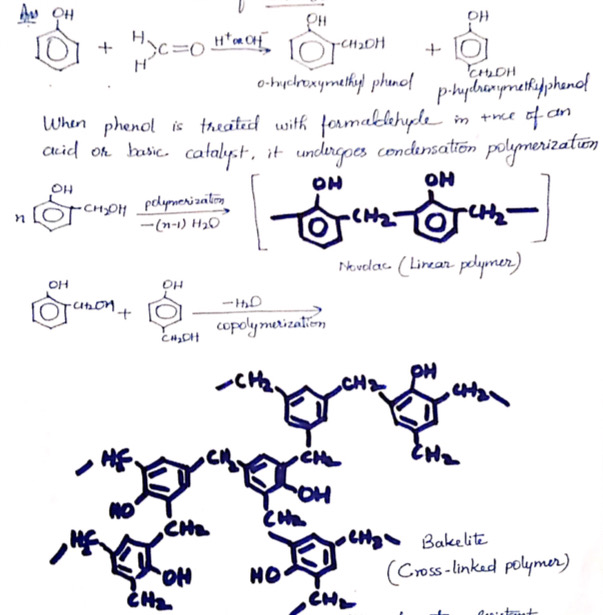 When phenol is treated with formaldehyde in the presence of acid or base catalyst, it undergoes condensation polymerization
USES:
1. It is a  thermosetting polymer , scratch     and water resistant used for the manufacture of combs , fountain pens barrel , gramophone records.
2. Excellent electrical insulating properties,used in making switches, plugs etc. electrical goods.

3. Sulphonated bakelites used as ion exchange resins.
Thanks